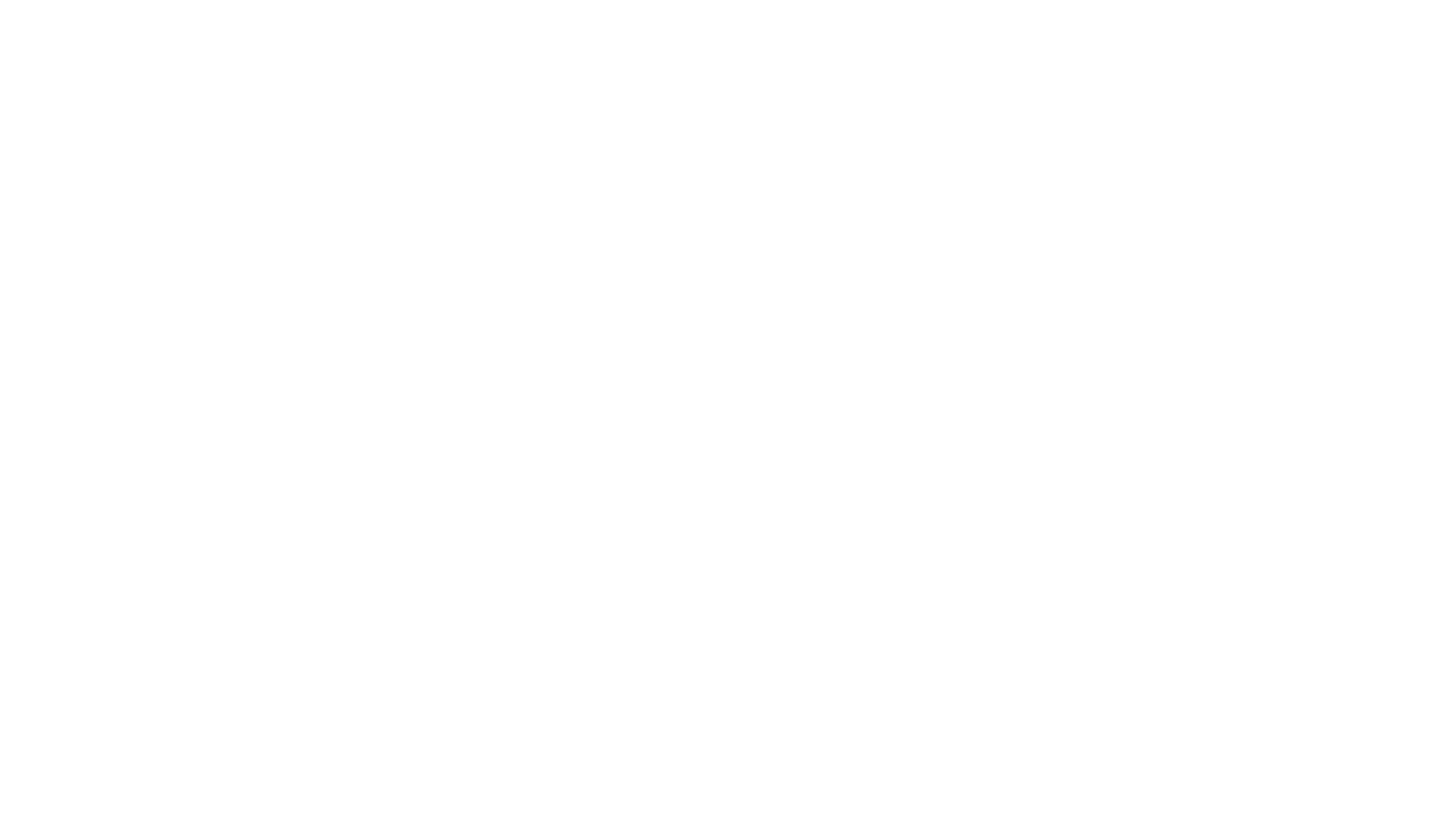 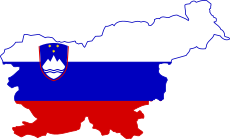 DOMAČA POKRAJINA
3. RAZRED
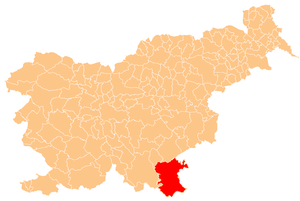 Ali veš, kako se imenuje naša domača pokrajina?
Seveda, imenuje se Bela krajina.

Je zelo raznolika: ravna, gričevnata in hribovita.
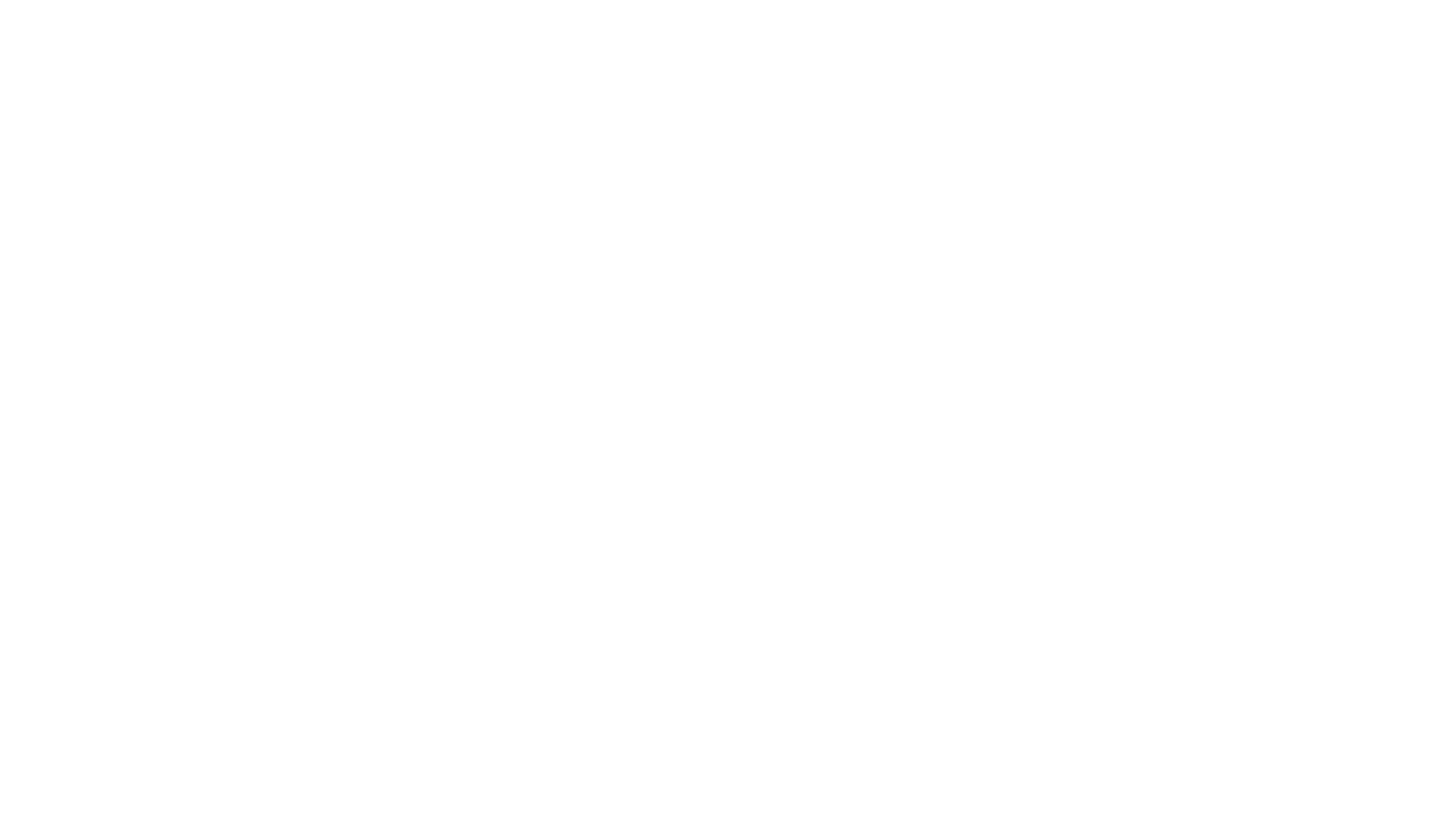 Bela krajina leži v jugovzhodni Sloveniji. Ime je dobila po belih brezah in belih lanenih oblačilih, ki so jih nekoč nosili Belokranjci.









Ali veš, kje lahko danes vidiš taka oblačila?
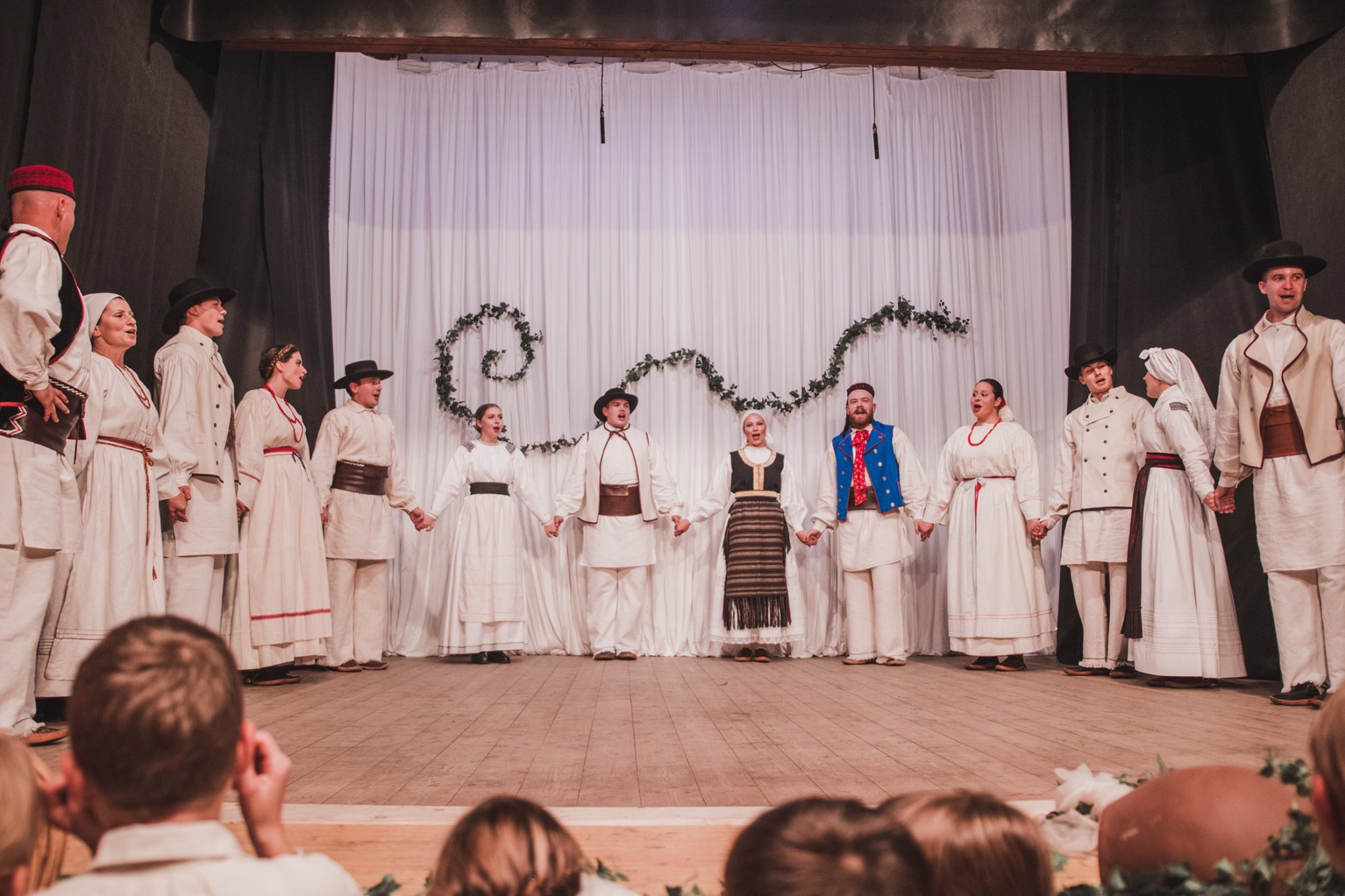 Mesta v Beli krajini
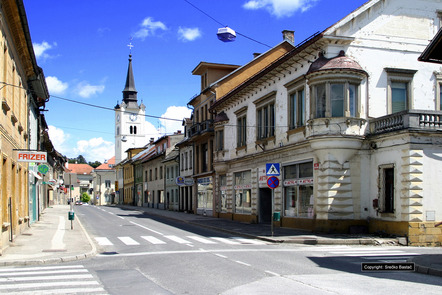 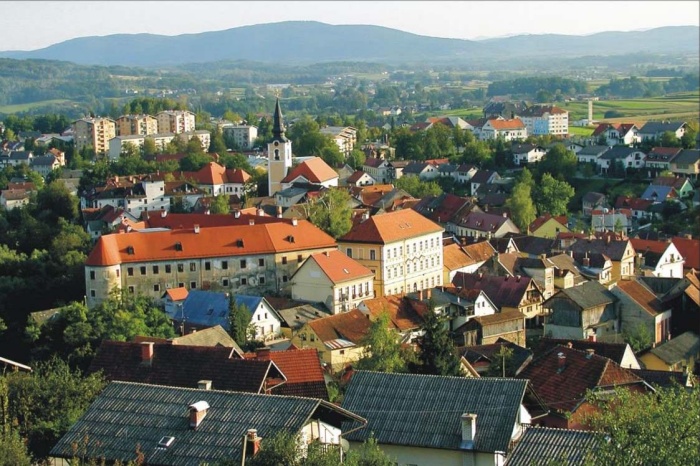 Črnomelj                                                                                        Metlika                         
                                                           Semič
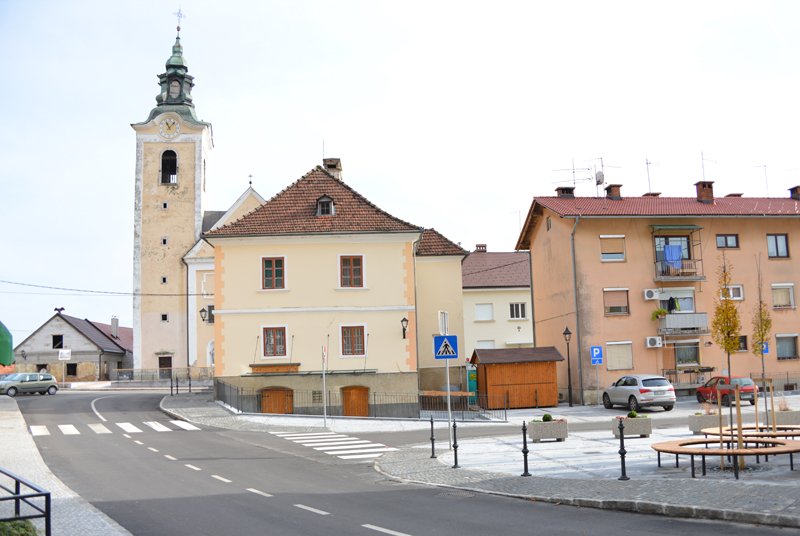 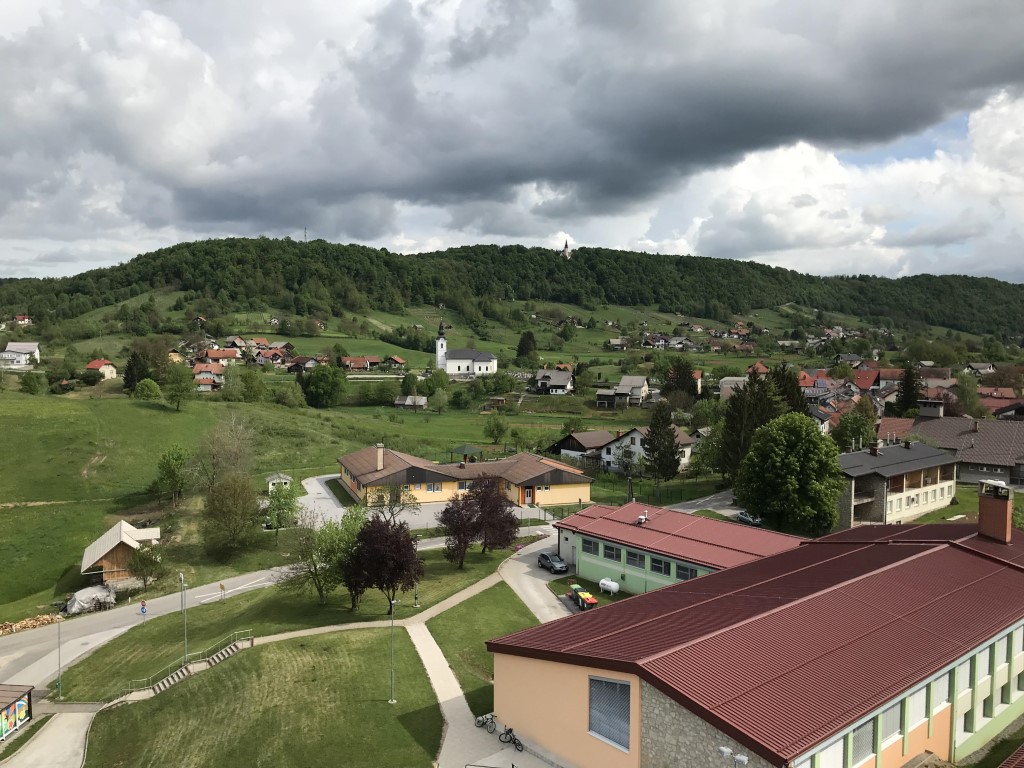 V Beli krajini prevladujejo vasi, ki so večje, manjše, gručaste, obcestne.
Nam najbližje vasi:
Sečje selo
Učakovci
Vukovci
Ogulin
Golek
Podklanec
Drenovec …
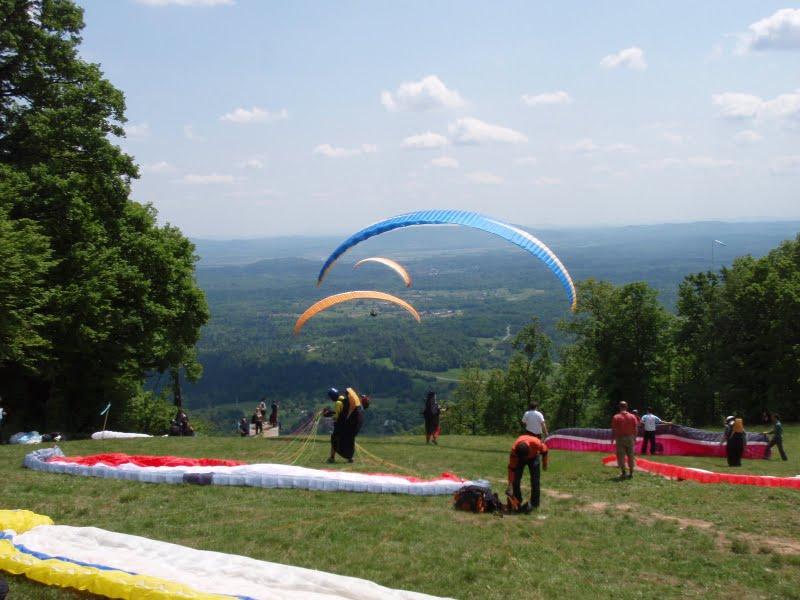 Vzpetine
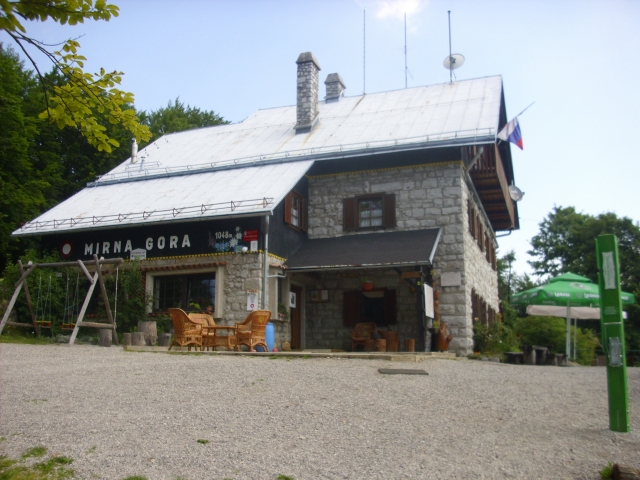 Smuk
                                                                                                                                                                 


    Mirna gora


                                                     
                                                                    Žeželj                                               Krašnji vrh
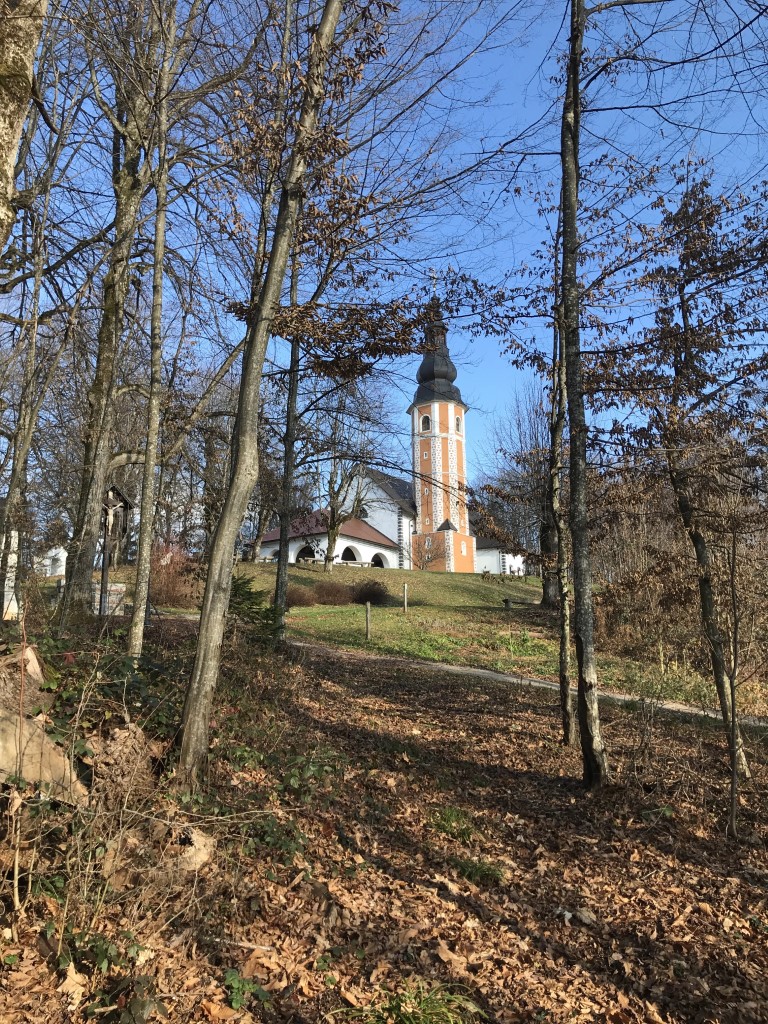 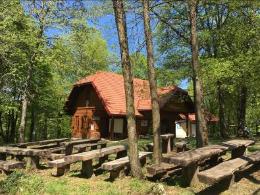 Reke v Beli krajini
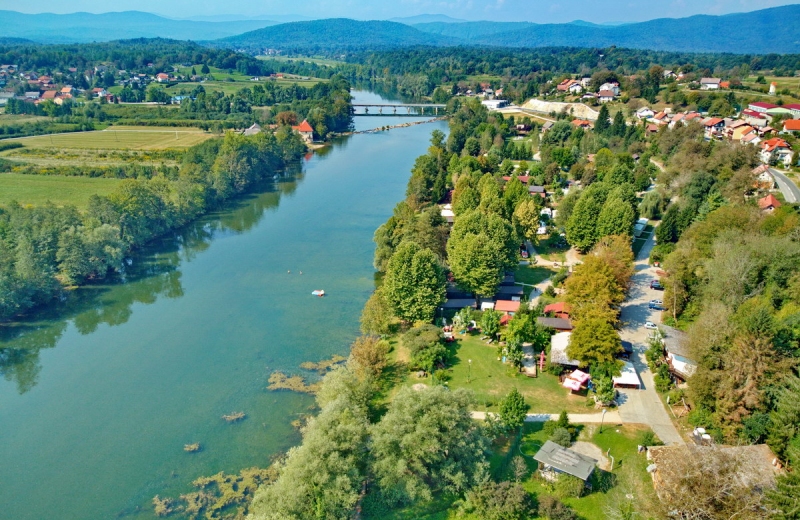 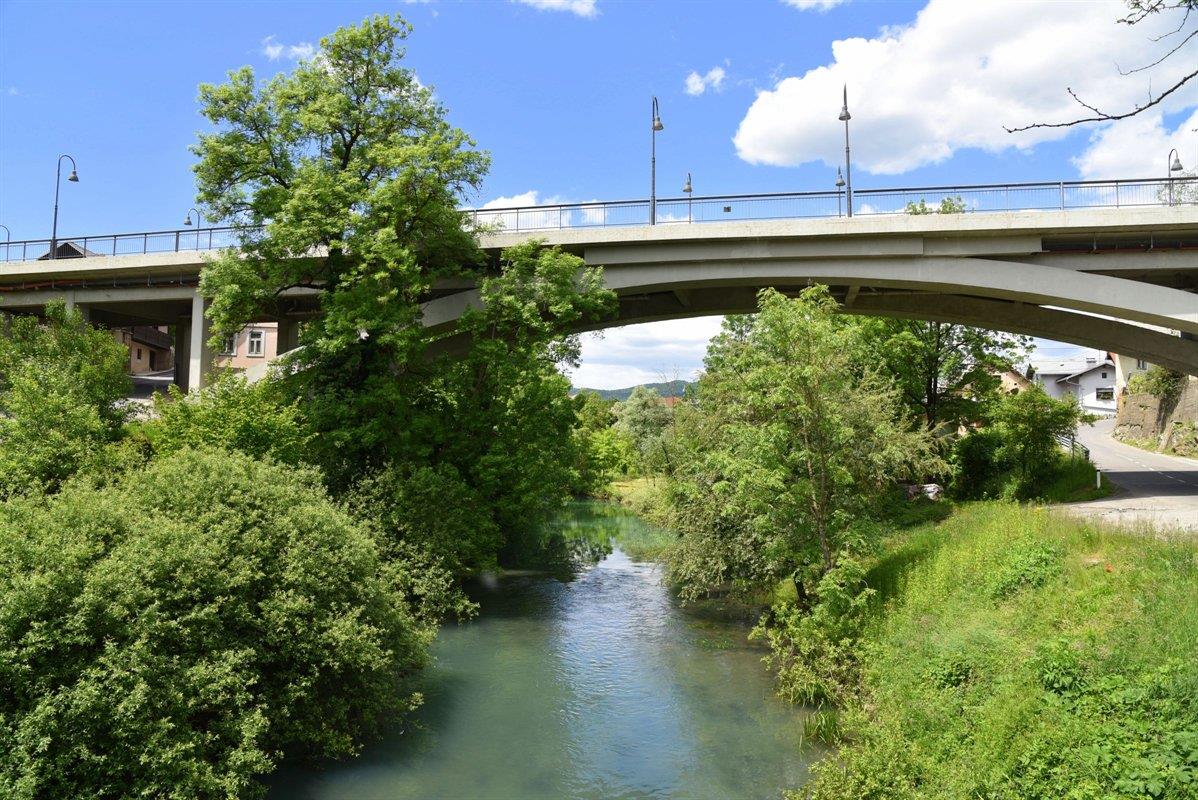 Kolpa

                                                      Dobličica

                                                                                                         Lahinja

                                                            *Čez reke so zgrajeni mostovi.
                                        Krupa            *Reka Kolpa je mejna reka s Hrvaško.
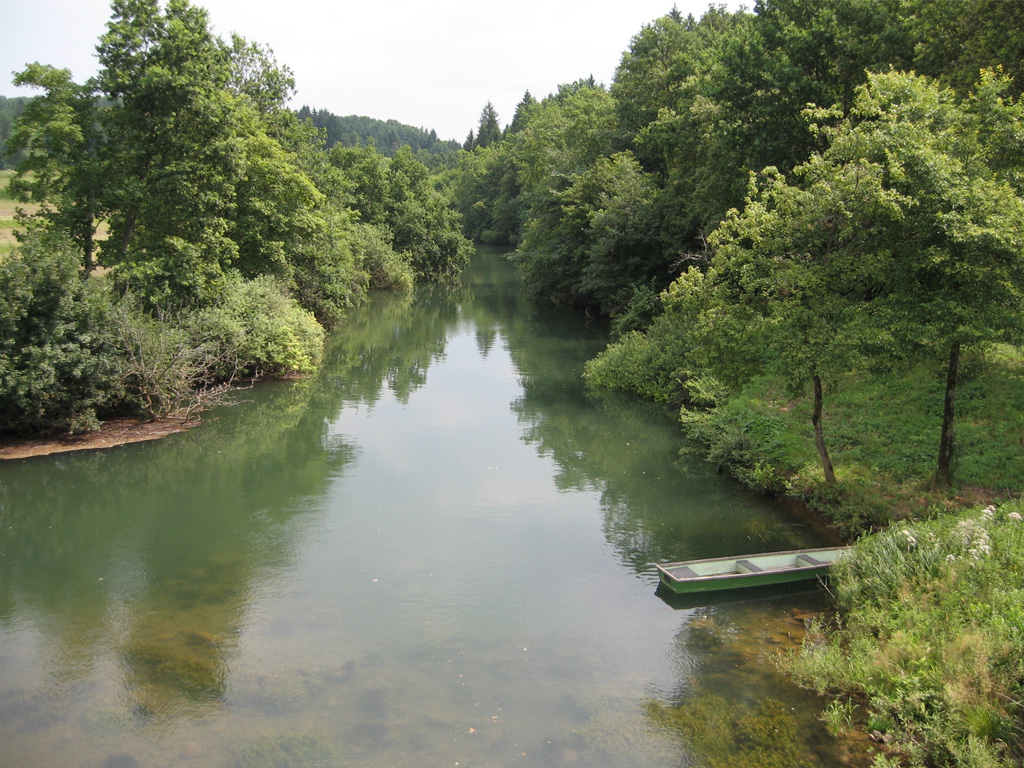 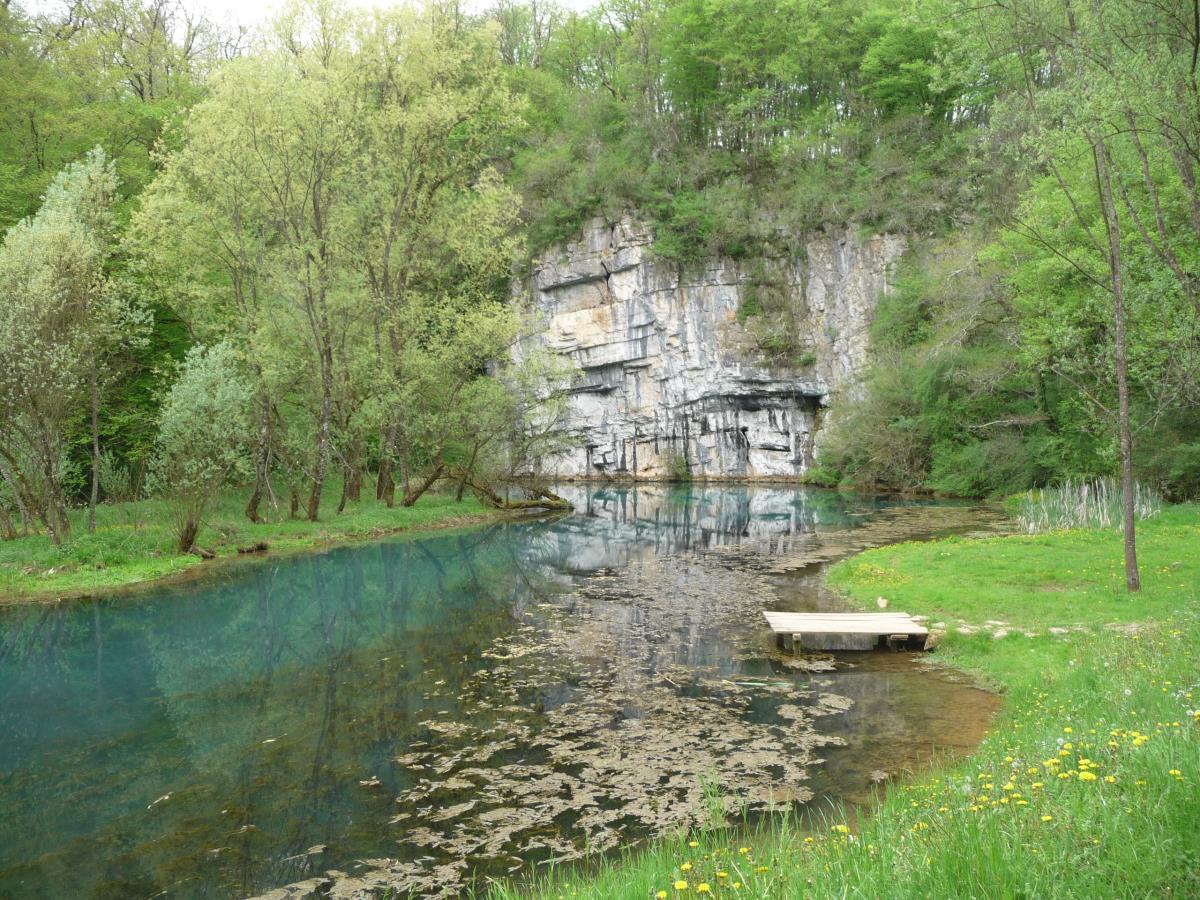 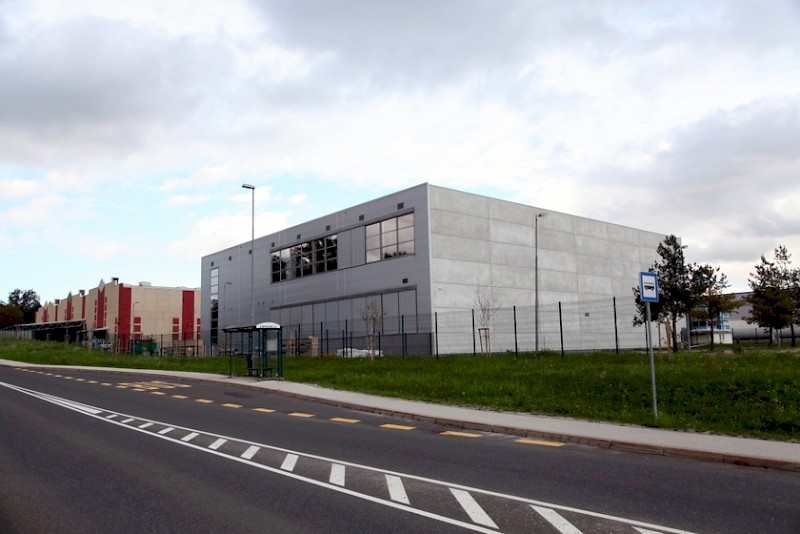 Ljudje delajo v različnih podjetjih:
Akrapovič
Polycom
Adria
Kolpa
TPV
Iskra …
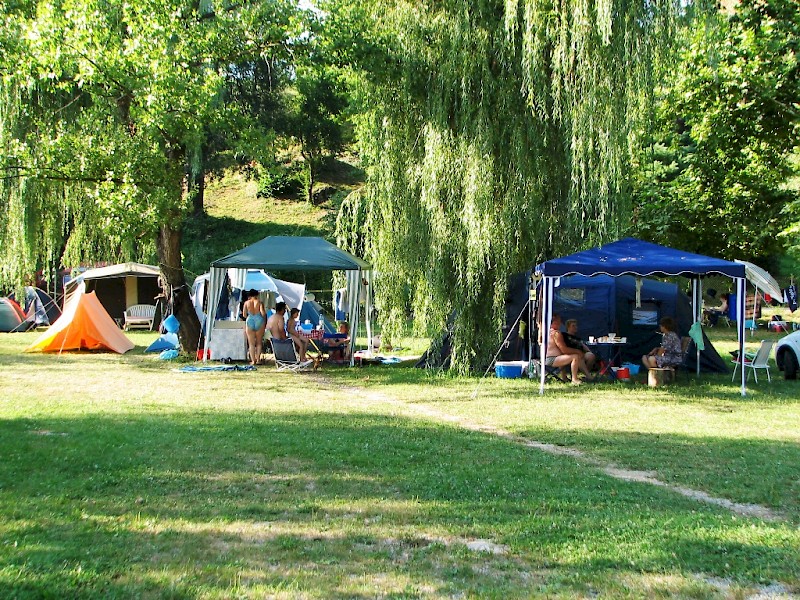 Turizem
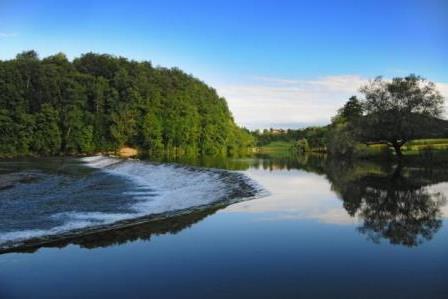 Poleti se veliko ljudi odpravi na kampiranje ob reki Kolpi. Tudi domačini se radi ohladimo v njej.
Imamo tudi nekaj kmečkih turizmov, apartmajev, ki so poleti polno zasedeni.
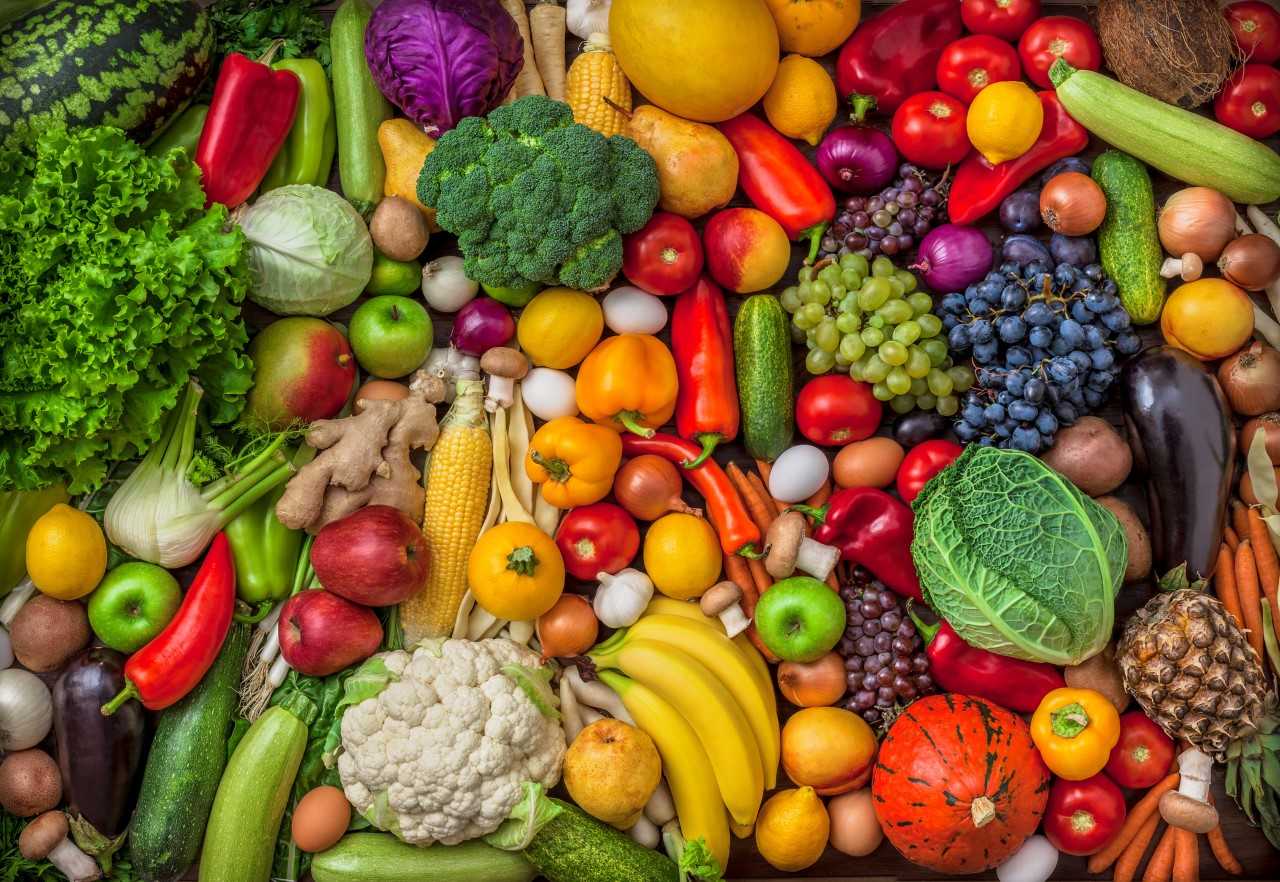 V Beli krajini imamo veliko gozdov, njiv, pašnikov, vinogradov, sadovnjakov, vrtov … 
Veliko ljudi se ukvarja s poljedelstvom in živinorejo. Ljudje s pridom obdelujejo obdelovalne površine in pridelujejo veliko pridelkov.
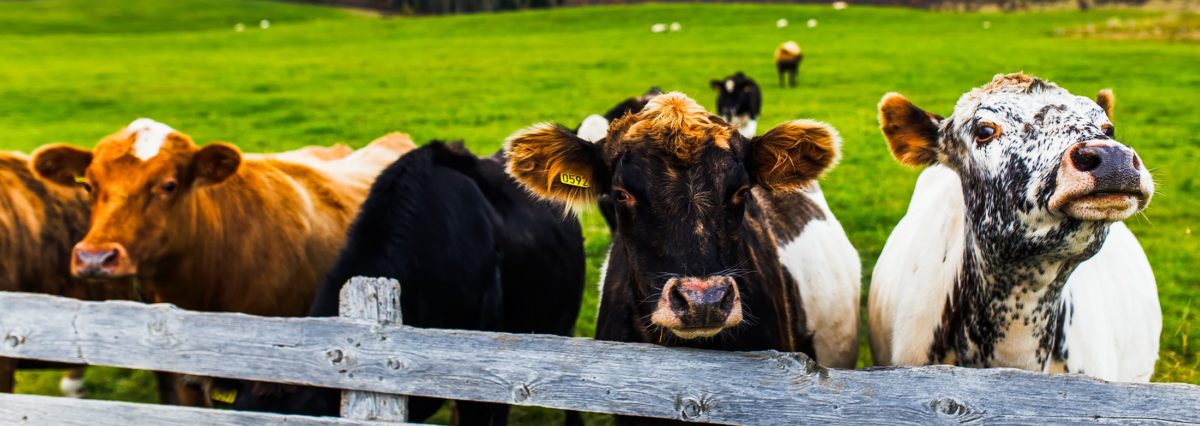 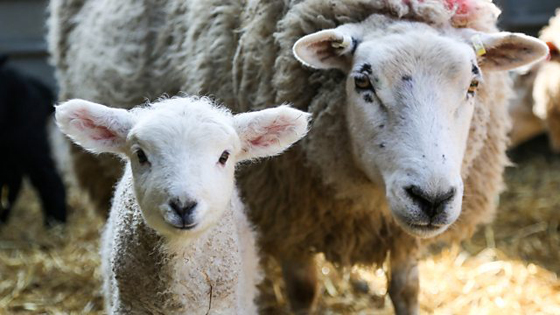 Na kmetijah imajo tudi različne živali:
krave
ovce
koze
prašiče
konje
kokoši
race
goske
zajce …
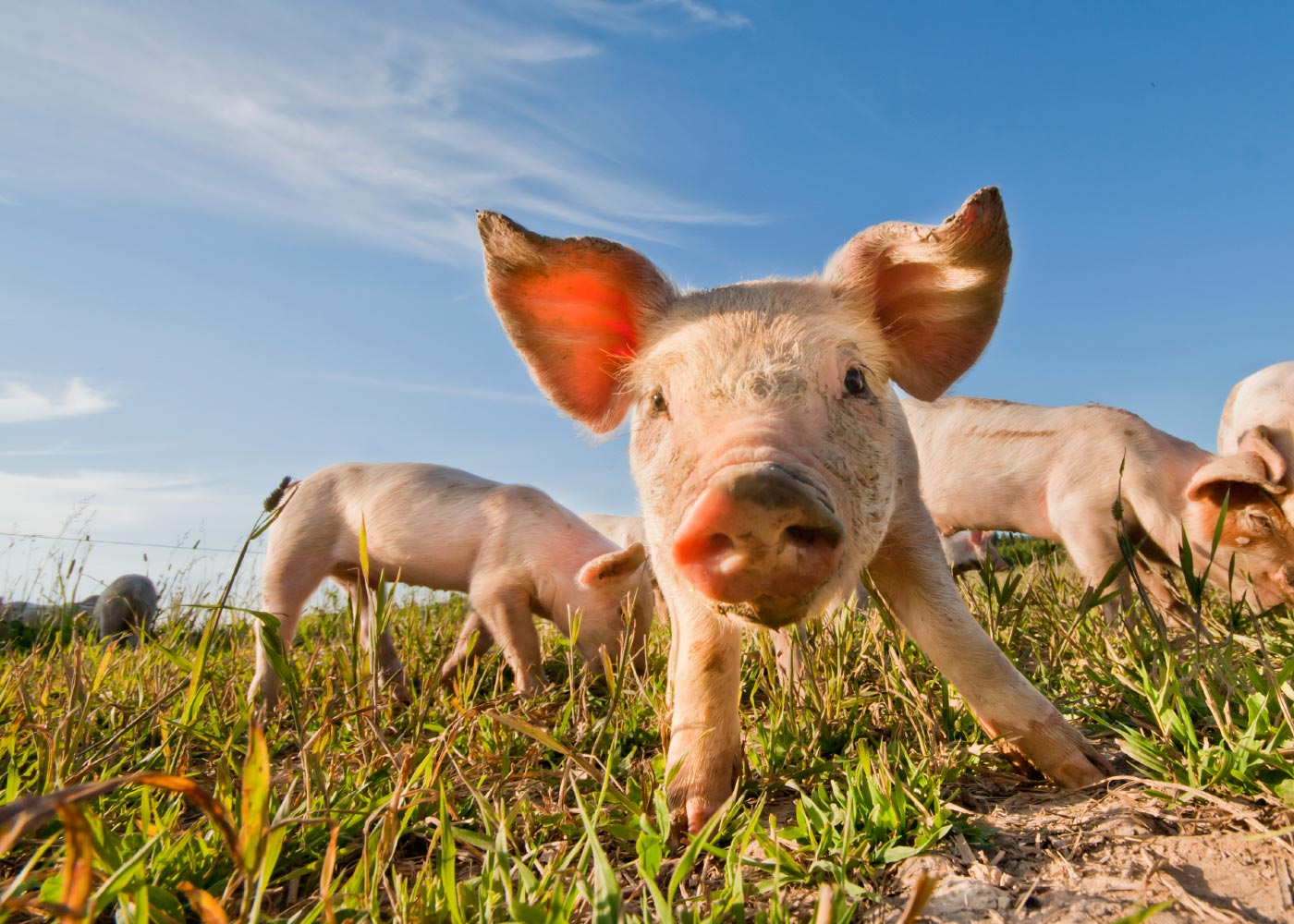 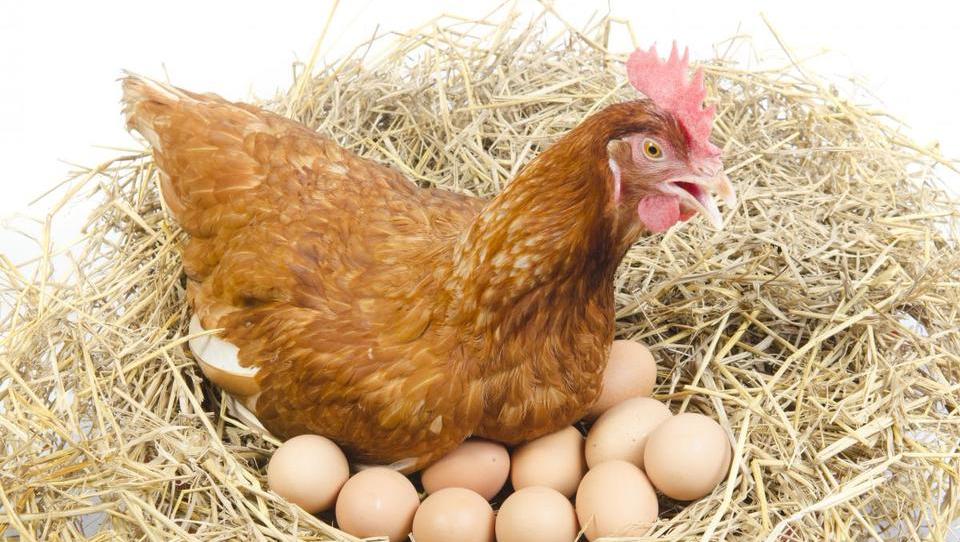 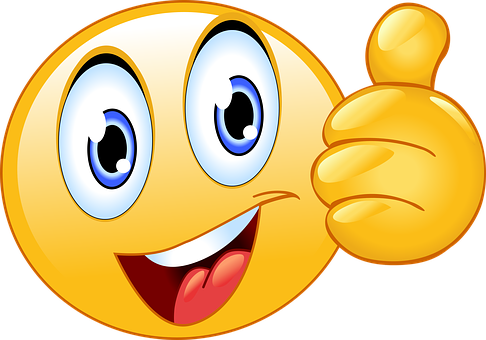 Ker si se zdaj zagotovo naučil veliko novega o svoji domači pokrajini, ti ne bo težko izpolniti naloge na učnem listu.